EVEA korraline üldkoosolek
09.06.2021
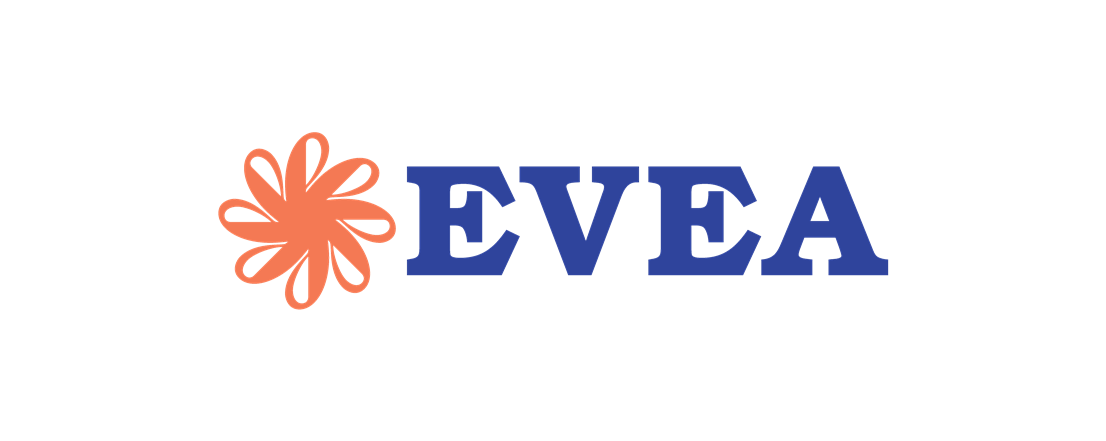 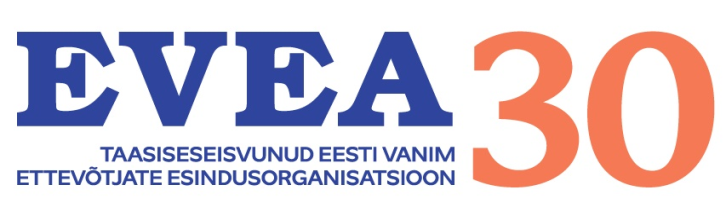 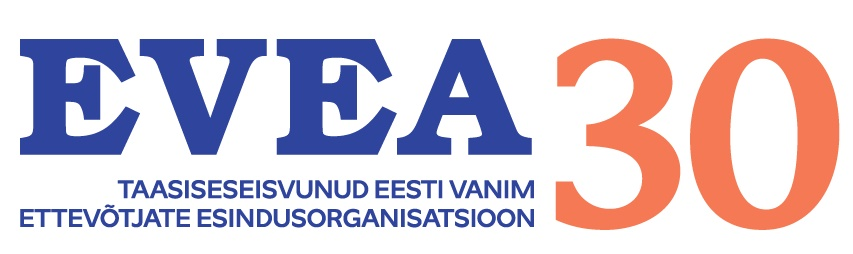 Koosoleku päevakord:
Koosoleku häältelugemiskomisjoni, juhataja ja protokollija valimine; 
EVEA juhatuse aruanne 2020. aasta tegevuse kohta;
EVEA 2020. a majandusaasta aruande kinnitamine;
Ettekanne praktilisel teemal: „Digitööriistad väikeettevõtte 
    igapäevase töö tõhustamiseks“, EVEA kollektiivliikme Eesti         
     Konsultantide Assotsiatsiooni esindajad,  Raditex OÜ konsultandid Mark Maslov   
     ja Mait Ruut;
Koosolekul tõstatatud küsimused (otsust vastu ei võeta)  ja vaba arutelu.
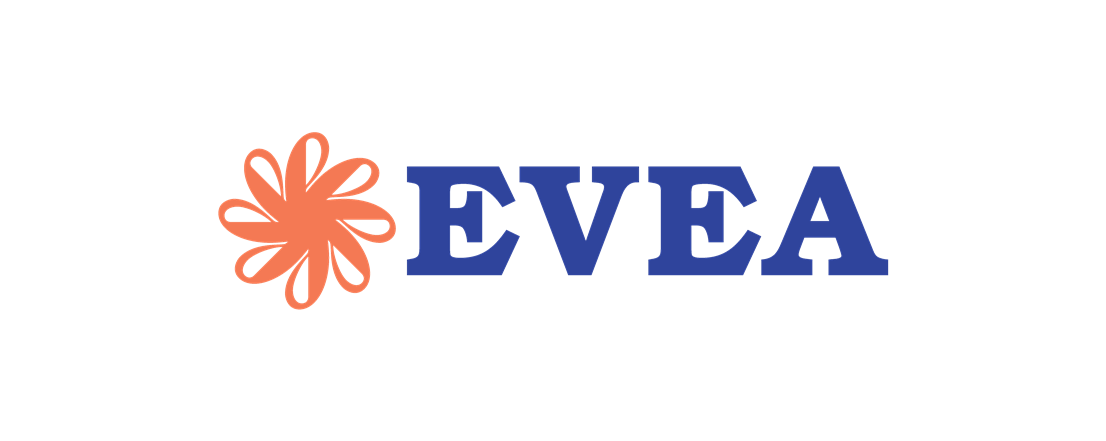 Tegevusaruanne
2020.a. – 2021.a. 1.pa
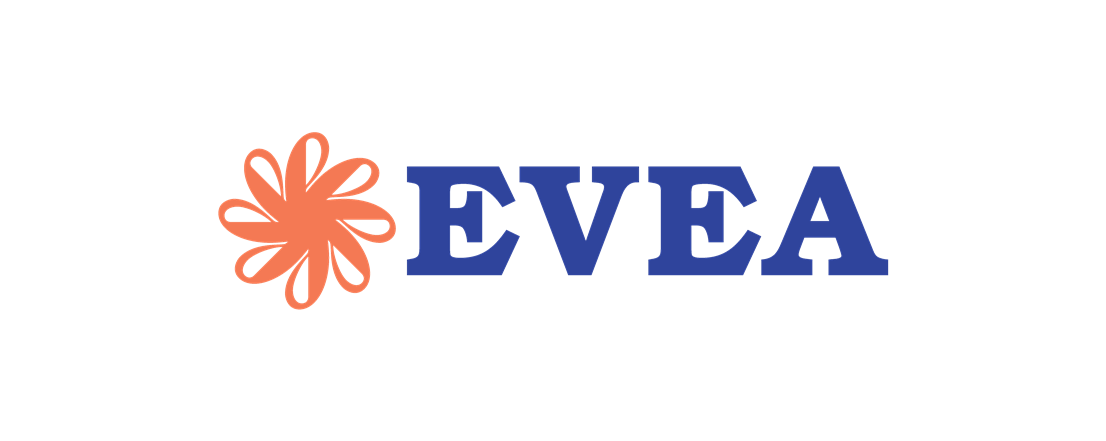 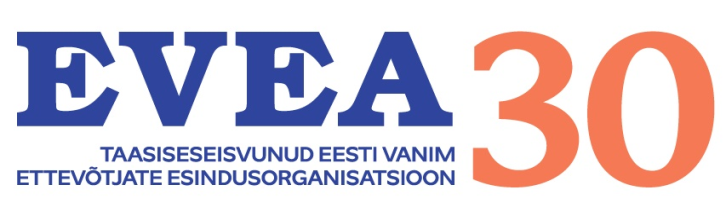 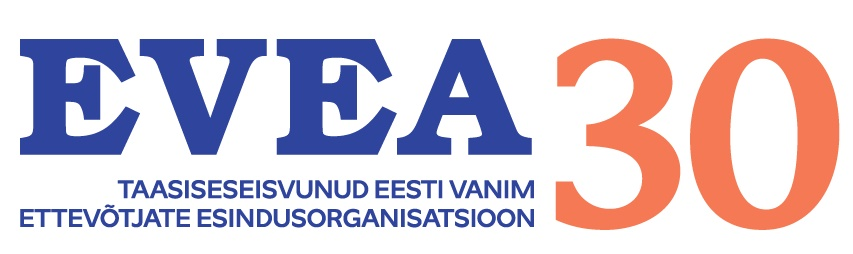 EVEA peamised tegevussuunad 2020. a sh. tööplaani 2018 – 2020 järgimine ning täitmine https://docs.google.com/spreadsheets/d/1tYLNMKaCWPgS8RzIVU5Ob3POv60GUf1u2IBZKjHJMPw/edit#gid=0
VKE huvide esindamine riigi tasandil;
Tööplaan 2018-2020 täitmine (finantsid, liikmeskond, eesmärgid,  jne) ja uue (perioodi) plaani koostamine;
Töö liikmetega (sh uute liikmete kaasamine);
Regulaarne suhtlus juhtorganite vahel sh. 13 volikogu koosolekut;
Töö meediaga ja avalikkusega;
Rahvusvaheline koostöö;
Ettevõtluse Sõber 2020 valimine – AS Äripäev.
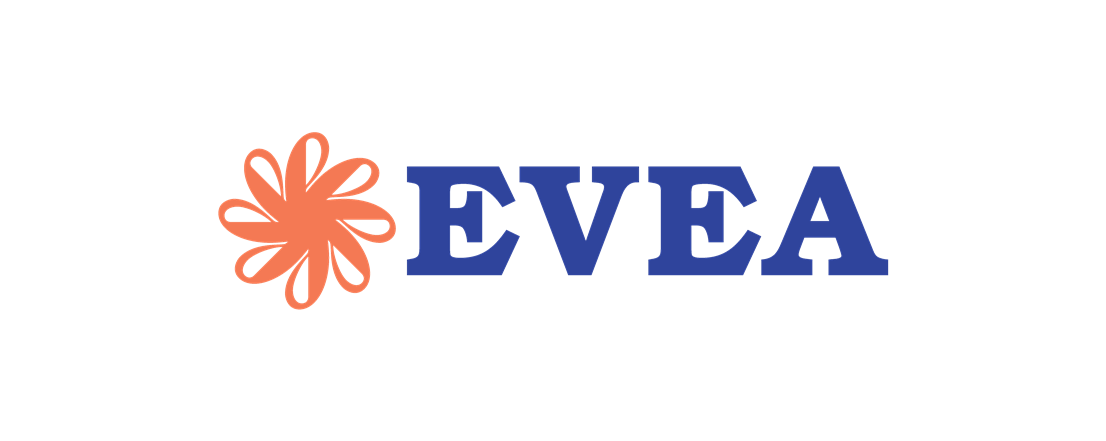 VKE huvide esindamine riiklike kohtumiste kaudu
-   Peaminister (6)
EV ja IT minister (9) + ametnikud
Sotsiaalminister  (3) + ametnikud
Keskkonnaminister (1)
Haridus-ja Teadusminister (4)
Justiitsminister (1)
Rahandusminister (2)
Ekspertkogu (peaministri kutsel)  (4) 
MKM kriisikomisjon (3)
RK majanduskomisjon (3)
RK sotsiaalkomisjon (3)
RK rahanduskomisjon (2)
EAS juhatus (6)
KredEx (4)
Saatkonnad (Saksamaa, Ukraina, Soome, Suurbritannia)
Tööandjate Keskliit (2)
Ametiühingute Keskliit (2)
Statistikaamet
Erakonnad -  REF, ISAMAA, SOTSDEM., EESTI200.
Õiguskantsler
EK Eesti esindus
EP liige – R.Terras
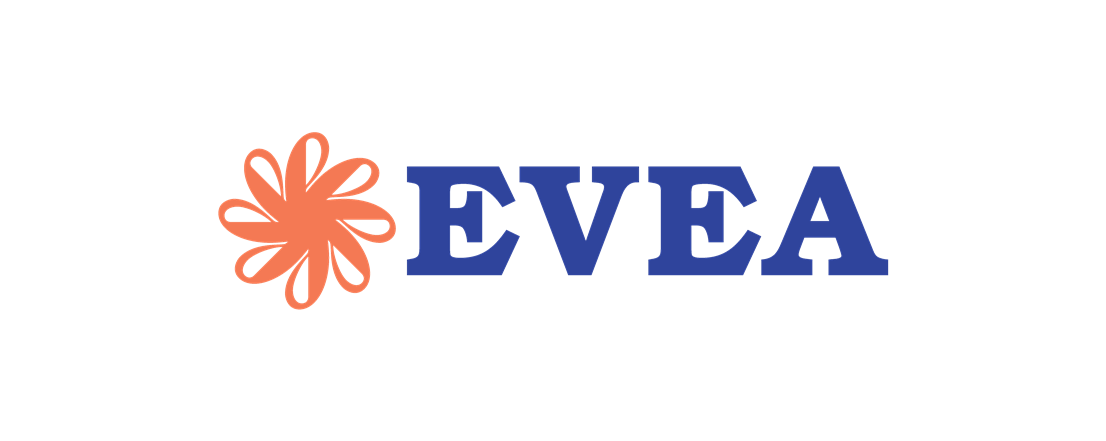 VKEde huvide esindamine
Esindajate määramine erinevatesse töögruppidesse ja komisjonidesse (2019-2020 	lisandus 17 esinduskanalit);

“VKE Testi” esitamine Vabariigi Valitsusele;

#SMEtoo kampaaniaga jätkamine ja Vabariigi Valitsusele esitamine; MKM kutse kandideerida Euroopa Ettevõtlusauhinnale SME Assemblee`l; 

#Maksa 7päevaga kampaania (Eestis, Euroopas)

Ettepanek Vabariigi Valitsusele kaasata EVEA ametliku sotsiaalpartnerina; 

Halduskoormuse mõõtmise metoodika arendamisel kaasa rääkimine;

 ~50 pöördumist Riigikogu,  ministeeriumide  ja teiste institutsioonide poole.
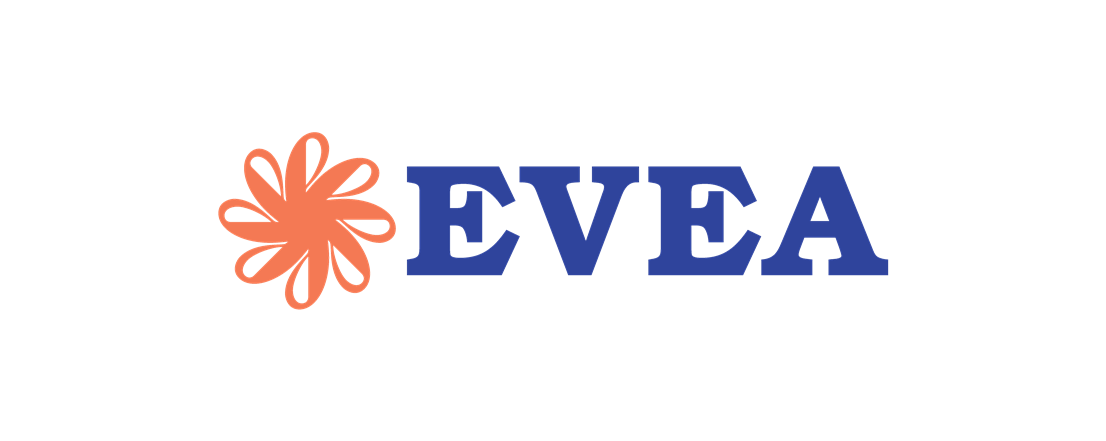 VKEde huvide esindamine
Maaeluministeeriumi tagasiside EVEA ettepanekutele PRIA maapiirkonna mitmekesistamise investeeringutoetuse meetme ja vastava MES  finantsinstrumendi muutmiseks; 09.03.2020
EVEA ettepanek Sotsiaalministeeriumile Töötuskindlutuse seaduse muutmiseks (FIEd ja juh. Liikmed) - 04.03.2020
EVEA kriisiettepanekute 1. pakett (EVEA ettepanekud Vabariigi Valitsusele koroonaviiruse ja sellest põhjustatud haiguse COVID-19 mõju leevendamiseks ettevõtlussektorile); 15.03.2020
EVEA kriisiettepanekute 2. pakett (EVEA ettepanekud Vabariigi Valitsusele täiendavate meetmete rakendamiseks ettevõtlussektoris seoses COVID-19 kriisiga); 26.03.2020
EVEA seisukoht KredExi erakorralise laenumeetme osas ja ettepanekud FIE-de ja väikeettevõtete likviidsuse toetamiseks; 31.03.2020
EVEA pöördumine Riigikogu poole enim kannatanud ettevõtlussektorite toetusmeetmete rahastamiseks läbi lisaeelarve; 06.04.2020
Lisaeelarve võimaldagu paindlikkust muuta kiiruga väljahõigatud meetmete rahastamist; 13.04.2020
Kiireloomulised tähelepanekud seoses 23. aprillil 2020 Vabariigi Valitsuse poolt kinnitatavate ettevõtluse kriisiabimeetmetega; 22.04.2020
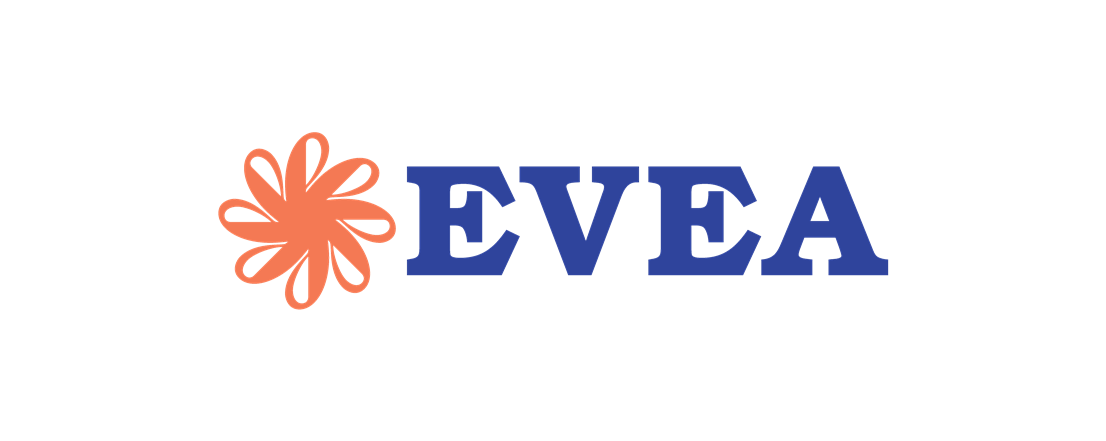 VKEde huvide esindamine
EVEA avaldus seoses rahandusministri Martin Helme 23.04.2020 esitatud memorandumiga; 23.04.2020
EVEA ettepanekud „COVID-19 levikust põhjustatud olukorrast väljumise strateegia“ 20.04.2020 tööversiooni  täiendamiseks; 25.04.2020;
EVEA seisukoht Vabariigi Valitsuse COVID-19 määruse kohta; 07.05.2020
Pöördumine seoses täiendavate kriisiabimeetmete planeerimisega ettevõtjatele; 02.09.2020
Haigushüvitiste maksmise korra muutmisest; 02.09.2020
EVEA 3 ettepanekut Vabariigi Valitsusele koroonakriisis inimeste vabaliikumise piirangute tõttu enim kannatanud ettevõtete toetamiseks; 08.09.2020
EVEA seisukohad Tööturuteenuste ja -toetuste seaduse ning töötuskindlustuse seaduse muutmise seaduse eelnõule; 15.05.2020
Pöördumine seoses turismi sektori toetusmeetmete rakendamisega; 28.05.2020
EVEA pöördumine koroonakriisi tagajärjel tekkinud maksuvõlgade käsitlemise, ajatamistaotluste lahendamise teemal; 04.06.2020
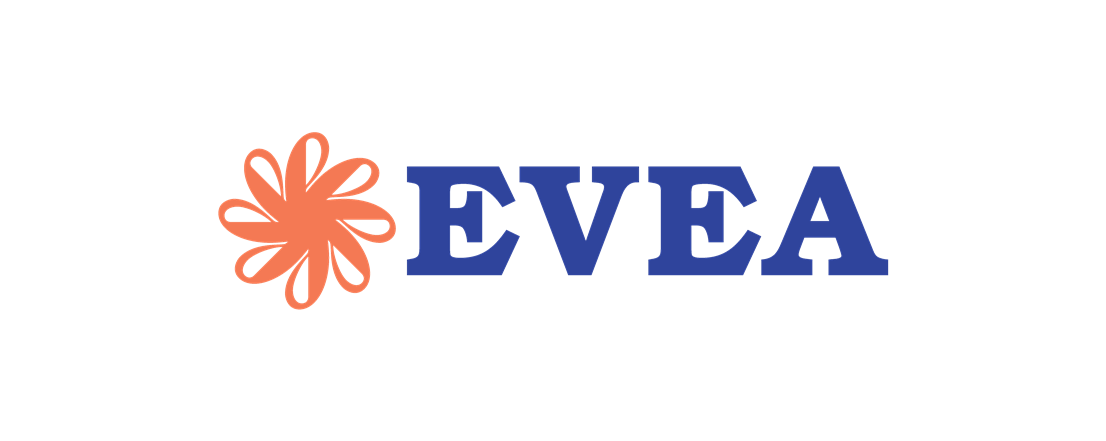 VKEde huvide esindamine
EVEA pöördumine seoses täiendavate kriisiabimeetmete väljatöötamisega; 19.06.2020
EVEA ettepanek majandusarengu komisjoni juurde loodud ekspertkogu koosseisu täiendamiseks; 01.07.2020
EVEA ettepanekud COVID-19 levikust põhjustatud olukorrast väljumise majandusuuenduste paketile (Valitsuse majandusarengu komisjoni juurde loodud ekspertkogule); 21.07.2020
EVEA ettepanekud turismi valdkonna kriisiabi täiendava vooru tingimuste kohta; 22.08.2020
EVEA teeb ettepaneku kaaluda turismisektori toetuseks maksude osalist tagastust; 16.09.2020
EVEA ettepanekud renditoetuse jätkumeetme põhitingimustele (täpsustatud 2.10.2020); 02.10.2020
EVEA seisukohad. 13.10.2020 ÜPP Strateegiakava koosoleku sekkumislehed; 28.10.2020
EVEA (Eesti Väike- ja Keskmiste Ettevõtjate Assotsiatsioon) seisukoht haigushüvitiste korra muutmisest; 29.10.2020
EVEA seisukohad Kollektiivlepingu seaduse ja teiste seaduste muutmise seaduse eelnõule; 10.11.2020
EVEA pöördumine seoses REACT-EU ja teiste riigieelarveliste ja EL vahendite planeerimisega Covid-19 kriisi mõju leevendamiseks; 18.11.2020
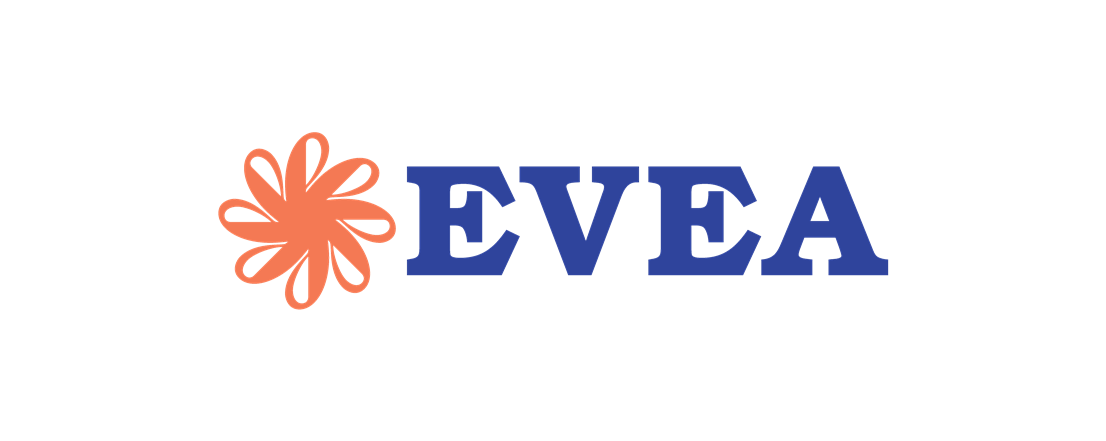 VKEde huvide esindamine
EVEA avaldus õiguskantslerile seoses haigushüvitiste korra seaduspärasusega; 29.11.2020
EVEA (Eesti Väike- ja Keskmiste Ettevõtjate Assotsiatsioon) seisukohad Töötervishoiu ja tööohutuse seaduse ning teiste seaduste muutmise seaduse eelnõule (257 SE); 30.11.2020
Kiired ettepanekud EVEA’lt seoses 30.11 kohtumisega minister Raul Siemiga; 01.12.2020
Tunnustusavaldus rahandusminister Martin Helmele ja riigihalduse ministrile Anneli Otile; 06.12.2020
EVEA kollektiivliikme MTÜ Reisibüroode Liidu pöördumine valitsuse poole seoses toetuse määramise nõudmisega sektori väikeettevõtetele; 10.12.2020
EVEA märgukiri EV presidendile seoses Töötervishoiu ja tööohutuse seaduse (TTOS) ning teiste seaduste muutmise protsessiga; 11.12.2020
Ettevõtjate pöördumine Vabariigi Valitsuse poole seoses Turismiettevõtete ärimudelite rakendamise toetuse taotlusvooruga; 30.12.2020
EVEA pöördumine koalitsiooni läbirääkijate poole ettevõtlusministri ametikoha taastamiseks ja võimalike kandidaatide väljapakkumine ettevõtjate poolt; 18.01.2021
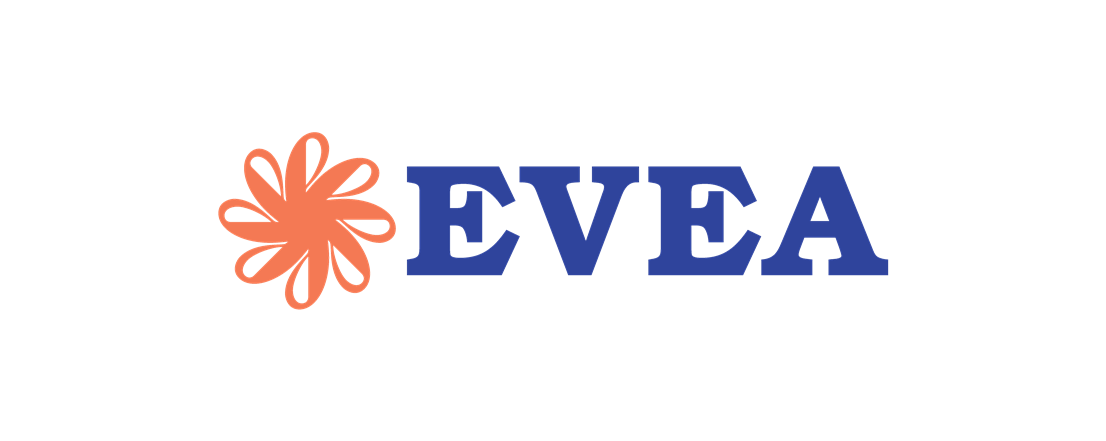 VKEde huvide esindamine
EVEA ettepanekud Vabariigi Valitsusele majanduse kriisiabi meetmete ja EL taastevahendite rahastamiskavade ülevaatamiseks; 26.01.2021
EVEA ettepanekud töötasu toetuse tingimuste muutmiseks; 09.02.2021
EVEA seisukohad EL palkade läbipaistvuse direktiivi ettepanekule; 19.03.2021
EVEA pöördumine Riigikogu fraktsioonide poole seoses riigi lisaeelarve ja eelnõu 347SE menetlusega: karantiini (eneseisolatsiooni) määratud inimestele haigushüvitiste maksmine peab toimuma lisaeelarve vahenditest; 04.04.2021
EVEA avalik pöördumine peaminister Kaja Kallase poole: „Rääkige ettevõtjatega!“; 09.05.2021
Eesti Väike- ja Keskmiste Ettevõtjate Assotsiatsiooni seisukohad alkoholi-, tubaka , kütuse- ja elektriaktsiisi seaduse muutmise seaduse eelnõu kooskõlastamisel; 19.05.2021
EVEA seisukohad Kollektiivlepingu seaduse ja teiste seaduste muutmise seaduse eelnõule 383 SE; 26.05.2021
EVEA seisukohad Taastekava osas (3komponenti): ettevõtete digi-ja rohepööre ning nergeetika ja energiatõhusus; 07.06.2021
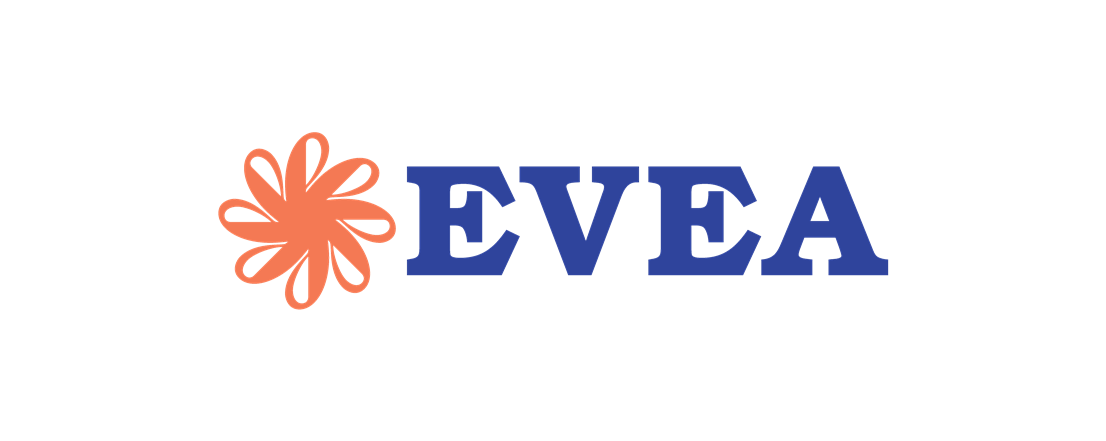 Tööplaani 2018 – 2020 järgimine ning täitmine https://docs.google.com/spreadsheets/d/1tYLNMKaCWPgS8RzIVU5Ob3POv60GUf1u2IBZKjHJMPw/edit#gid=0
Organisatsiooni tõhususe tõstmiseks juhtimise, töökultuuri ja töökorra korrastamine (sh põhikirja uuendamine) lähtuvalt kaasaegsetest vajadustest ning finantsolukorra stabiliseerimine;
Väike ja keskmise suurusega ettevõtjate huvide esindamine riigi tasandil;
EVEA liikmeskonna kasvatamine;
EVEA avaliku kuvandi uuendamine; 
Töögruppide – Ettevõtluspoliitika, turunduse, rohepöörde, regionaalpoliitika - nimetamine, laiendamine kaardistamine sh vastutajad, kõneisikud;
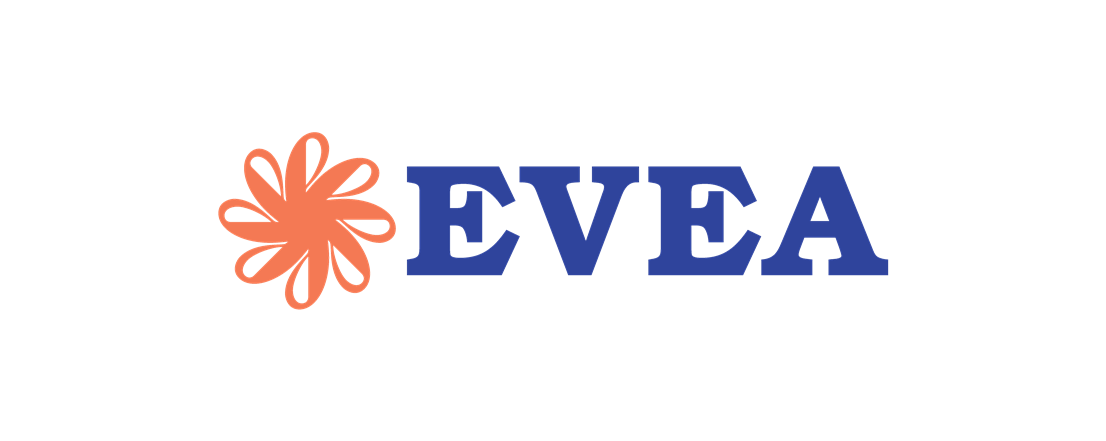 Tööplaani 2018 – 2020 järgimine ning täitmine https://docs.google.com/spreadsheets/d/1tYLNMKaCWPgS8RzIVU5Ob3POv60GUf1u2IBZKjHJMPw/edit#gid=0
Rahastamisallikad - liikmemaks ja kord ning tasude määrad; kampaaniad (kriisiaegne soodustus, kobarliige, 25% soodustus soovitajana);  
Teenused liikmetele ja liikmetelt liikmetele; 
EVEA liikmete küsitluse korraldamine; 
EVEA koolitused;
EVEA 30 tähistamine (jaanuar 2019) 
Ettevõtlik Vaim ja Ettevõtluse Sõber 2019 gala-üritus (veebruar 2020).
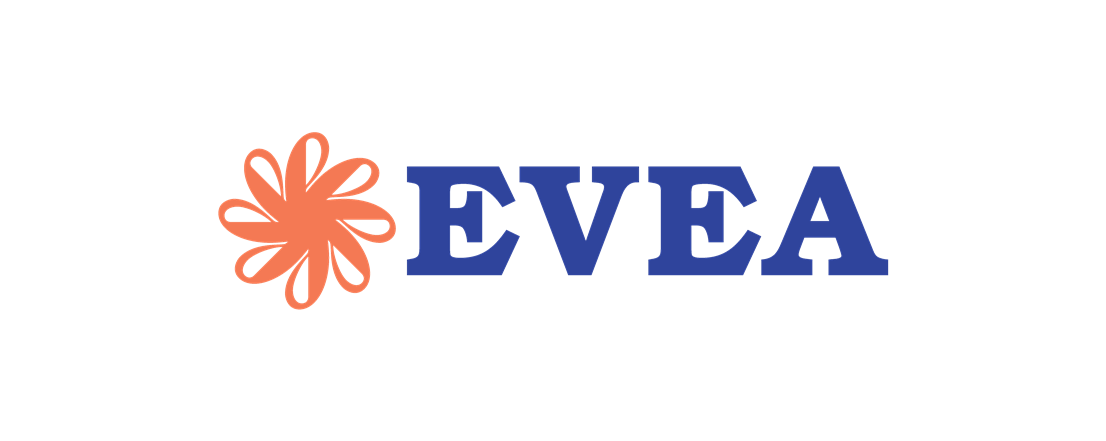 EVEA esindatus
Jälgime ja mõjutame ettevõtluspoliitikat iga päev osaledes sotsiaaldialoogis ning 

esindades liikmete poolt väljendatud seisukohti.


Lisandunud 2019 -2020 (kuni 2018 20; alates 2019 31; 2020 37)

Ida-Virumaa õiglase ülemineku protsessi juhtkomisjon: põhiliige – Meelis Tint, EVEA liige

    (Liisbet Invest OÜ), asendusliige Märt Meesak (Parim Seltskond OÜ), EVEA liige;
Eesti Omavalitsuspäeva seisukohtade ettevalmistamiseks moodustatud ettevõtluse 
    töögrupp – Heiki Rits, EVEA president;
Kutsehariduse nõukoda: liige – Heiki Rits, EVEA president, asendusliige Signe Sarah Arro, 
    EVEA volikogu liige; 
Teadus- ja arendustegevuse, innovatsiooni ja ettevõtluse ühendstrateegia (TAIE 2035) 
    töögrupp: esindaja – Marina Kaas, EVEA asepresident; asendusliige – Heiki Rits;
MES rahastamisvahendi nõuandev komisjon: liige – Ron Luvistsuk, EVEA volikogu liige 
    (BFA Estonia OÜ); asendusliige – Marina Kaas, EVEA asepresident;
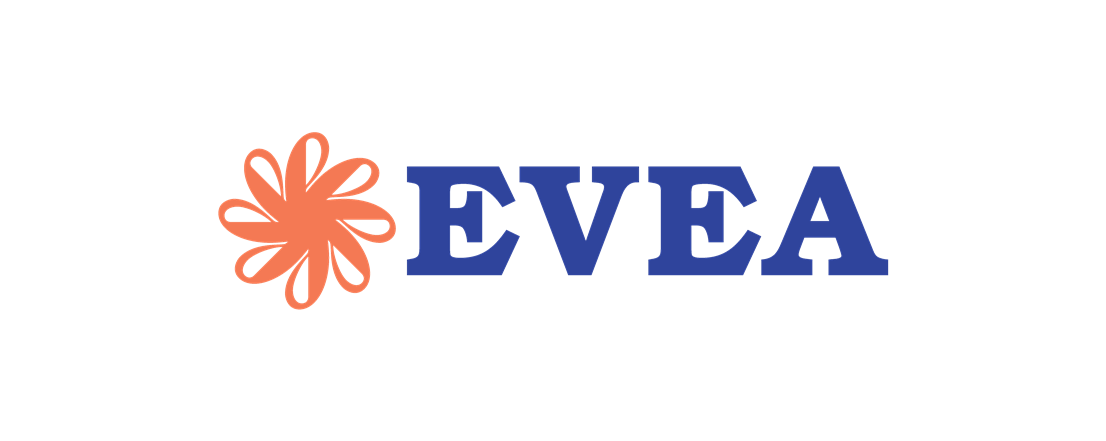 EVEA esindatus
Lisandunud (2019-2020 üleeuroopalised)

Euroopa innovatsiooninõukogu (EIC) ja Euroopa innovaatilised majandussüsteemid 
    programmikomitee ekspertrühma liige – Ivar Kruusenberg, Ph.D., (PowerUP Fuel Cells         
    OÜ), EVEA liige;
Euroopa Liidu teadus- ja arendustegevuse raamprogrammi Euroopa Horisont digivärk, 
    tööstus ja kosmos programmikomitee ekspertrühma liige – Herkki Kitsing EVEA liige;
Euroopa Liidu ühise põllumajanduspoliitika strateegiakava 2021–2027 ettevalmistamise 
    juhtkomisjon: liige – Marina Kaas, EVEA asepresident, asendusliige – Signe-Sarah Arro;
Euroopa Komisjoni Töökeskkonna Nõuandva Komitee - asendusliige Ille Nakkurt-
    Murumaa, EVEA volikogu liige;
CEAPME juhatuse liige ja asepresident – Marina Kaas, EVEA asepresident;
SME United Administratiivnõukogu liige – Heiki Rits, EVEA president.
Euroopa Majandus ja Sotsiaalkomitee (EMSK) tööstuse muutuste 
    nõuandekomisjoni (CCMI) delegaat – Kaul Nurm (Masmeko OÜ), EVEA volikogu liige
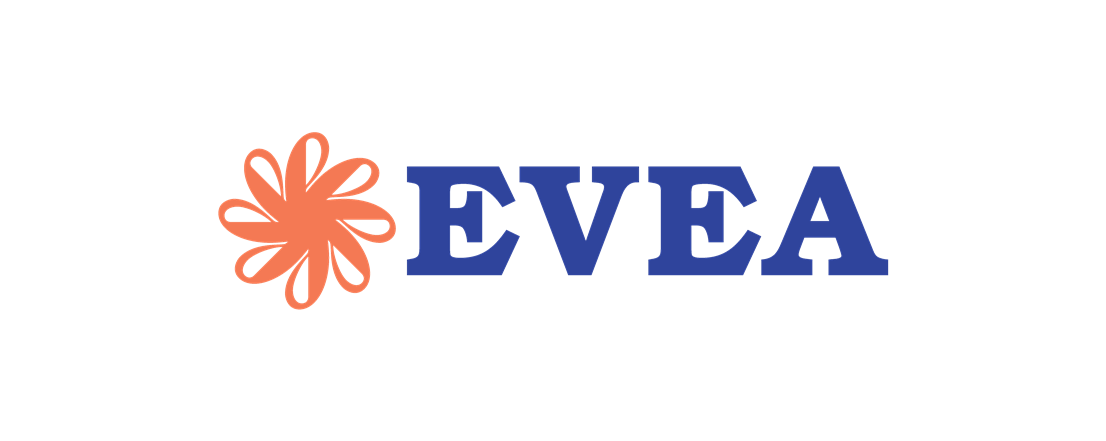 #SMEtoo kampaania
EVEA JÄTKAB VÄIKEETTEVÕTJATE AHISTAMISLUGUDEST RÄÄKIMISE KAMPAANIAGA
EVEA kutsub üles ettevõtjaid rääkima olukordadest, mida võib pidada kas ebaõiglaseks, jaburaks, raiskavaks või muul viisil väikeettevõtlust kahjustavaks.
EVEA kogub lood kokku ning edastab need asjaomastele institutsioonidele palvega pakkuda olukorra parandamiseks välja konkreetsed lahendused.
Oma lugudest saab kirjutada EVEA’le e-postiga evea@evea.ee või kodulehel: https://evea.ee/smetoo/
Tänaseks laekunud ja avalikustatud lugudega saab tutvuda kodulehel https://evea.ee  või FB-s https://www.facebook.com/evea.ee/
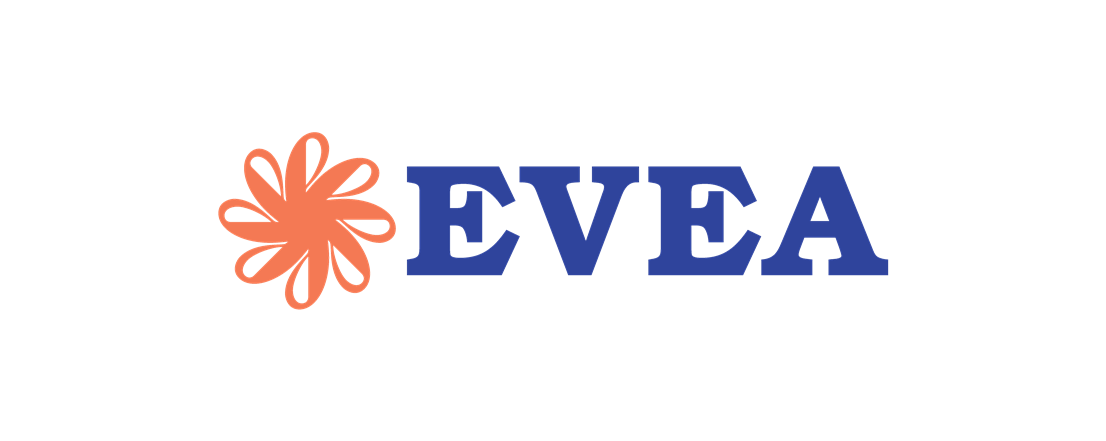 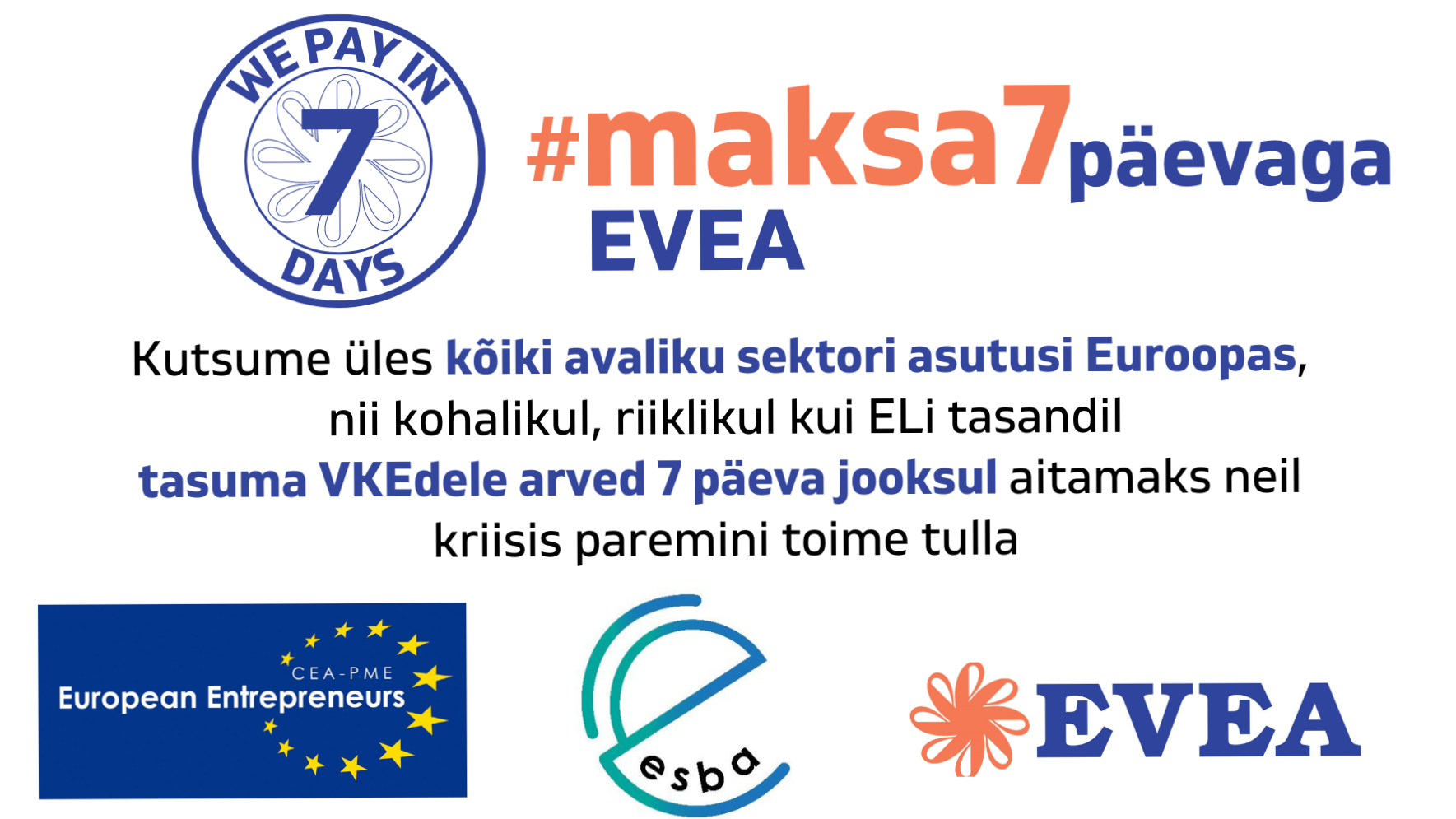 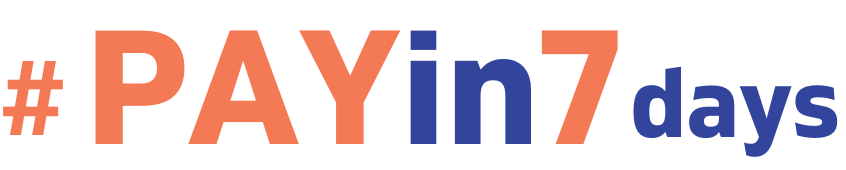 We ask that all public bodies at local, national and EU level 
across Europe pay invoices to SMEs in 7 days 
to help during the crisis
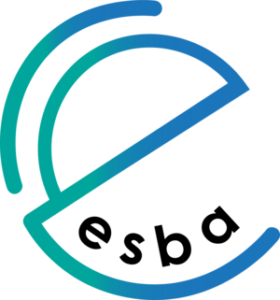 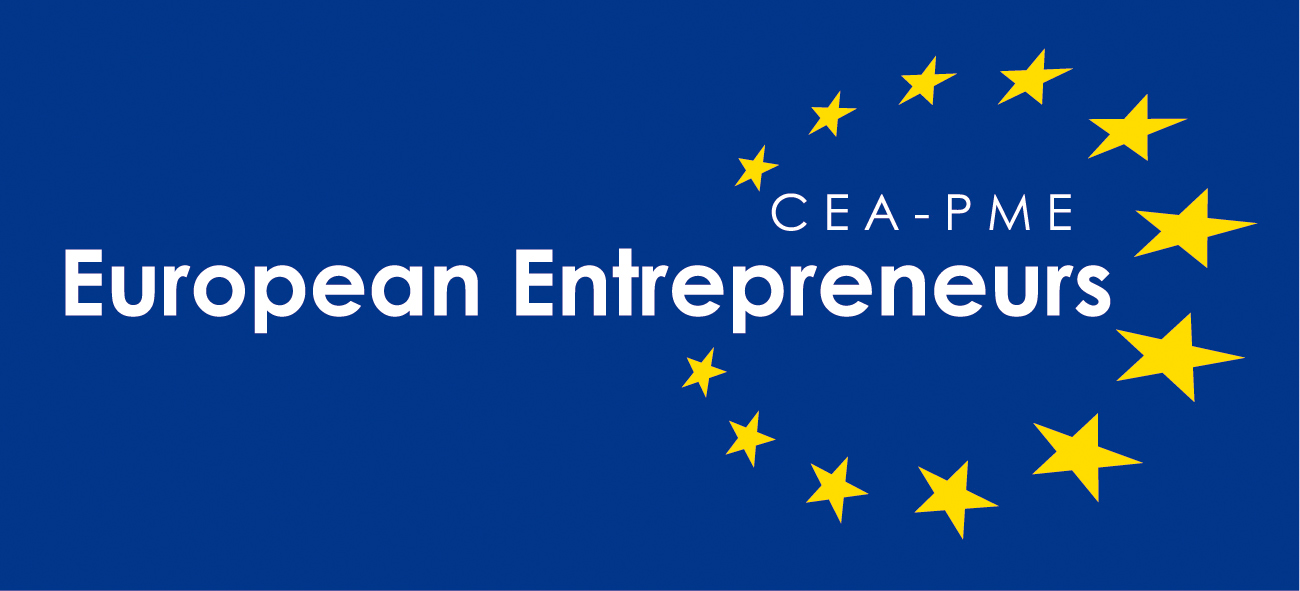 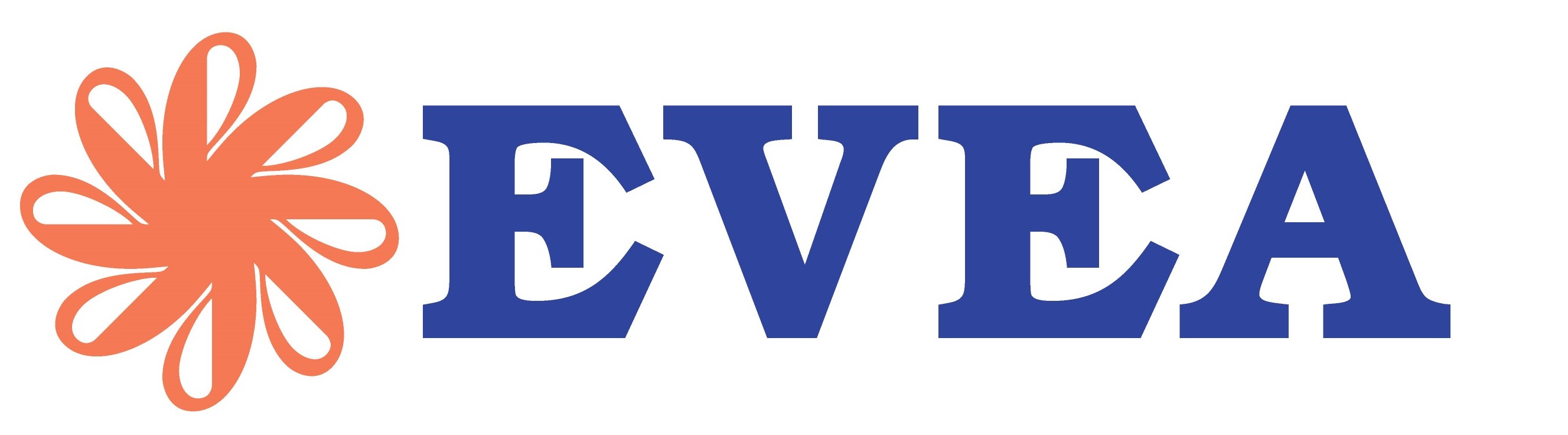 Töö liikmetega
EVEA ON TÕUSNUD SUURIMAKS SEKTORI-ÜLESEKS ETTEVÕTJATE ESINDUSORGANISATSIOONIKS EESTIS.

Liikmeskond kokku (koos kollektiiv- toetaja- ja kobarliikmetega) -  6238; 
Suhtlus liikmetega  - meilid,  EVEA FB konto, koduleht, kohtumised (sh 
    üldkoosolekud ja aastakonverentsid, kohtumised ettevõtjatega), üritused (sh 
    koolitused, seminarid), gallupid, päringud, kaasamine,  suhtlus telefonitsi;
Uus liitumistaotlus. Käimas on liikmete ülehelistamine ja andmebaasi uuendamine. Tunnistused, ankeedid); 
Kriisiabi kodulehel koos lisainfoga liikmelistis –  al.18.03.2020
Uuendatud teenused: õigusabi (HL platvorm), Äripäeva tellimine (laieneb), kindlustus (kohe).
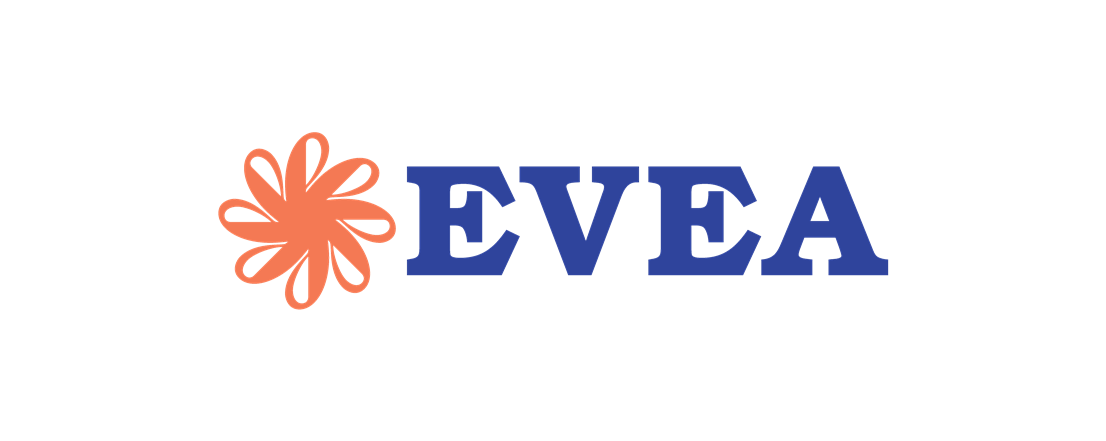 Liikmete arv 2018-2021 (I. pa)
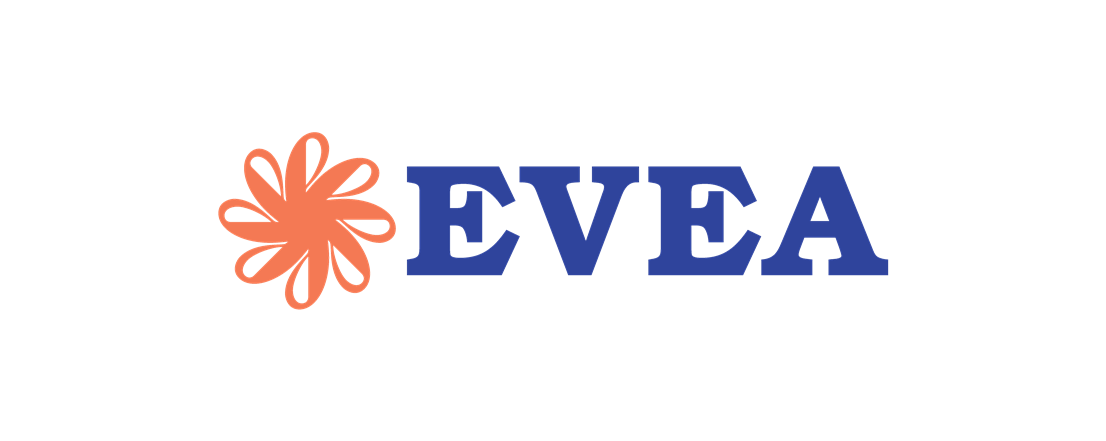 Liitujad ja lahkujad (2017-2021)
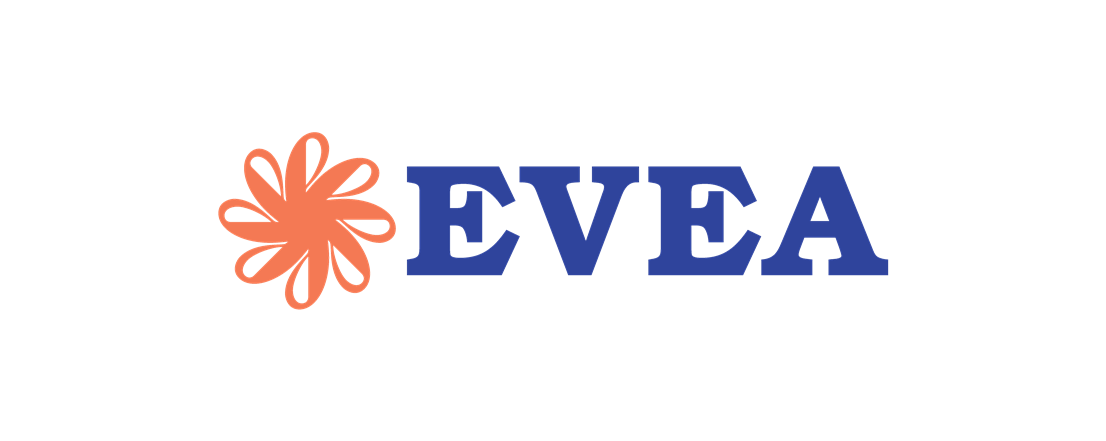 Meediakajastus 2018 (II p-a)-2021 (I p-a)
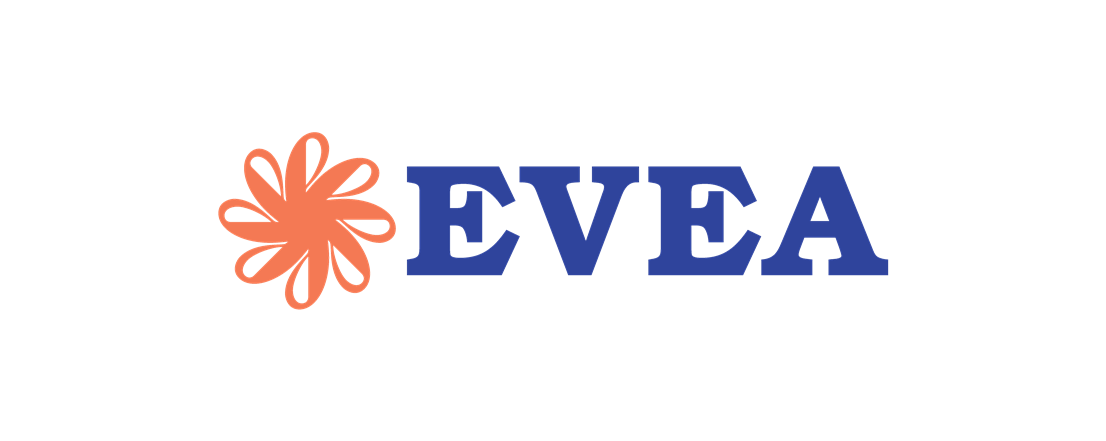 Töö avalikkusega ja meediaga erinevate kanalite kaudu: 2020 (113); 2021 5 kuud (41)
PÄEVALEHT/ÄRILEHT 28 (8)
POSTIMEES  17 (6)
PÄRNU POSTIMEES 2
TARTU POSTIMEES 2
ÄRIPÄEV 15 (7)
Деловые Ведомости 4 (4)
ÕHTULEHT  (0) 1
PEALINN ja STOLITSA 10 (4)
ERR.EE 6 (1)
ETV ja ETV+  5 (1)
VIKERRAADIO 3 (1)
ÄRIPÄEV raadio 2 (1)
Tallinna TV  1
TV3 2 (1)
Kanal 2  2 (2)
DELFI PODCAST 2
RAADIO 4 1 (1)
RAADIO 2   0 (1)
MAALEHT 1
RUS.POSTIMEES 1
MК-Эстония 1
LÄÄNE ELU 1
MEIE MAA 1
SAARTE HÄÄL 1
VOOREMAA 1
JÄRVA TEATAJA   0 (2)
RUP.EE 1 (1)
LOGISTIKAUUDISED (Äripäev) 1
RAAMATUPIDAJA.EE (Äripäev) 1
TRIBUNA.EE   1
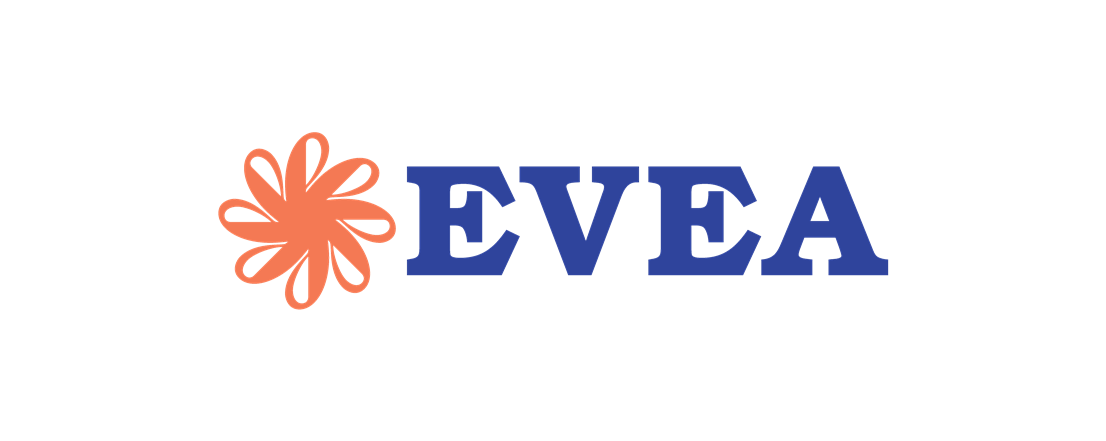 Rahvusvaheline koostöö
Üleeuroopaliste VKE-organisatsioonide SMEunited ja CEA-PME täisliige ning lisaks 
    alates 2019. a on organisatsioonide juhtorganites H.Rits ja M.Kaas.
Regulaarne koostöö ja kohtumised Põhjamaade sõsarorganisatsioonidega 
   (Soome, Rootsi, Taani, Norra ja Eesti ) – juhtkonna kohtumised (8) sh jaan.2020   
   Tallinnas (esmakordselt).
Osalemine SME assambleel Berliinis (distantsilt), nov. 2020 (H. Rits, M. Kaas).
Osalemine CEA-PME Üldkoosolekul, märts. 2020 ja märts 2021, juhatuse koosolekul märts 2020, november 2020 ja mai 2021 (M. Kaas).
Osalemine SME United nõukogu koosolekutel  juunis ja detsembris 2020 ning üldkoosolekul juuni 2020 (H.Rits).
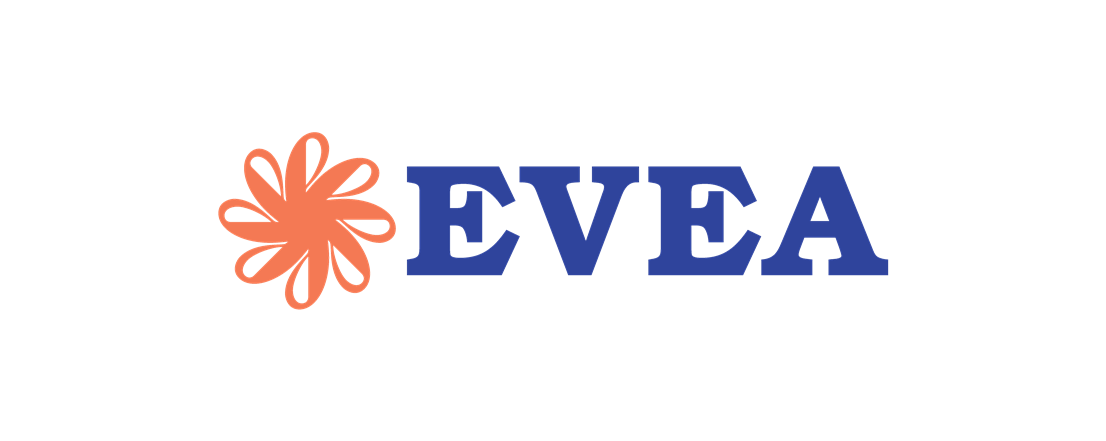 Eesmärgid
EVEA - Eesti (veel) suurimaks ettevõtjate esindusorganisatsiooniks (10tuh liiget);
EVEA – Sotsiaalpartneriks; 
VKE testi rakendamine (RK, VV);
Rohkem kaasa rääkida Euroopa tasandil;
Koolitused ja mentorlus;
EVEA palgalise meeskonna loomine (kui liikmemaksutulu seda võimaldab)

OOTAME KÕIKIDE MEIE PANUST (ettepanekud, koostöö, kriitika, kiitus, liikmete värbamine).
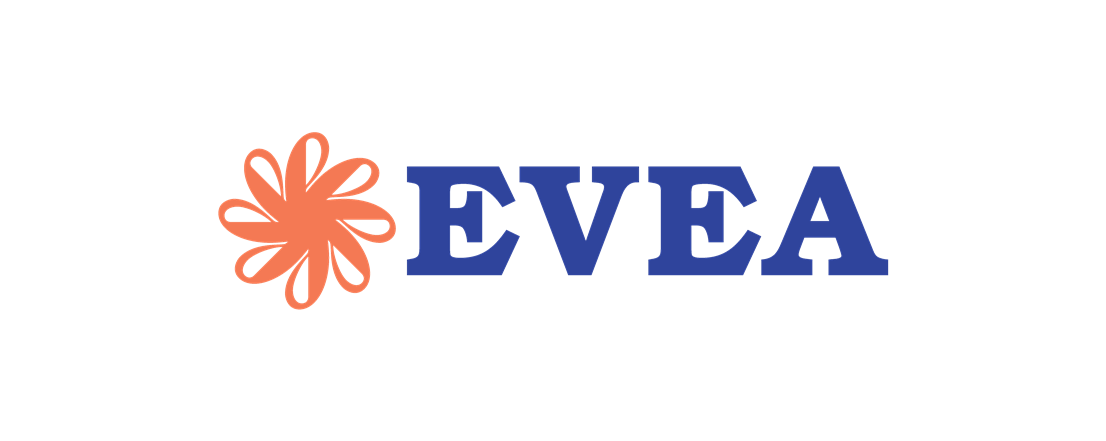 PEAMINE SAAVUTUS
Väikeettevõtjad on hakanud  rohkem aru saama, 
et koos tegutsedes on mõju suurem ja tulemus kindlam.

Kas selleks oli vaja kriisi? Võib-olla….

Aga tulemusena on meil  täna olemas 
suurima esindusmandaadiga organisatsioon – EVEA!
SUURED TÄNUD JA EDU MEIL
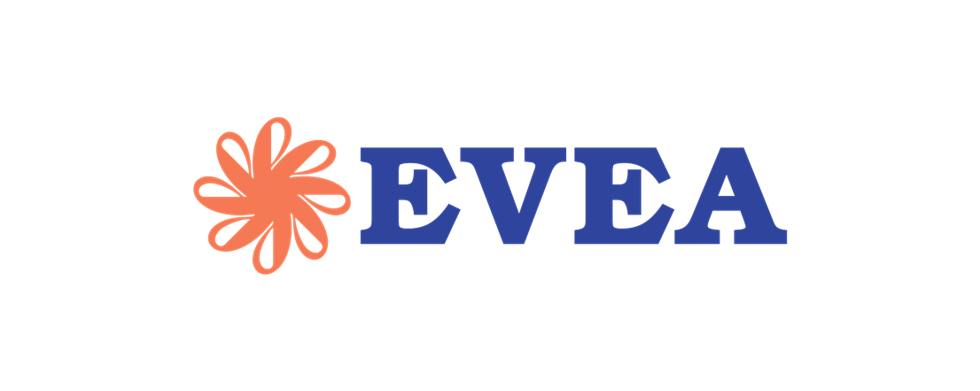